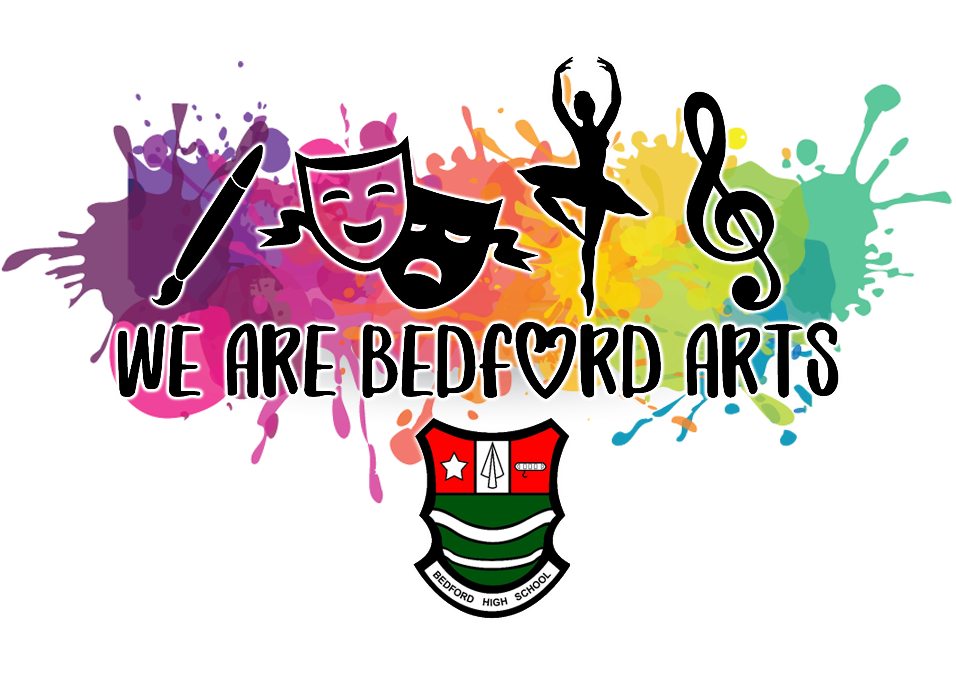 Careers Fair
13th February 2020
What is it?
Organisations/businesses/companies are in UBH.
They will set up booths with members from their companies and speak to you. 
They may hand you leaflets with information.
They will explain to you about their company:
About what they do, their application process, what qualifications you need to get a role in their company and any other questions you may have.
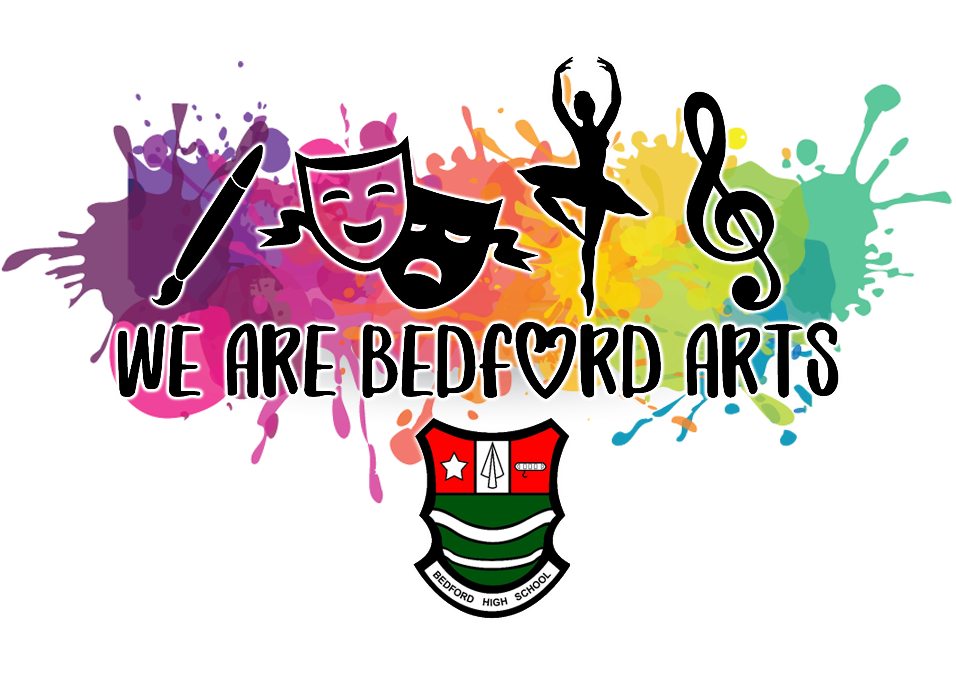 Why attend?
One of the main reasons why you should go to a careers fair is for research. 
If you are unsure of where you want to work, or what you want to work as in later life, the companies at careers fairs provide huge amounts of information and experience about different sectors. 
Simply asking people what it is like in a certain profession or within a certain company will allow you to get a bigger picture of what it is like to work in that area, allowing you to make an informed choice about your career path.
Grow your confidence.
Ask about work experience.
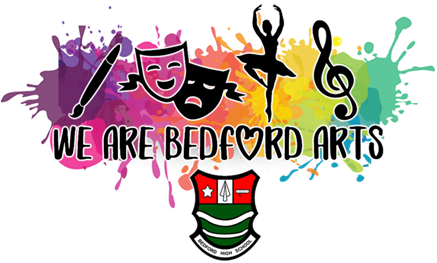 Why attend?
If you have already decided where you want to work, then a careers fair is still extremely useful for networking with the staff. 
When you do apply for a particular company, it can be a great advantage to know someone there who can help guide you through the application process. 
It can make you think about an area of work that you did not know existed or that you would now like to do.
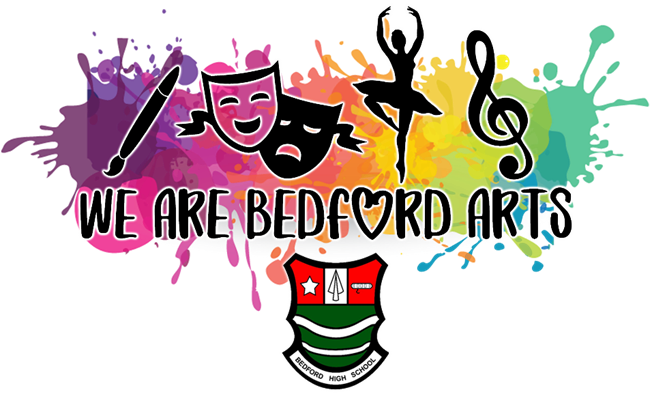 Who is it for?
Bedford students 
Your Parents/Guardians
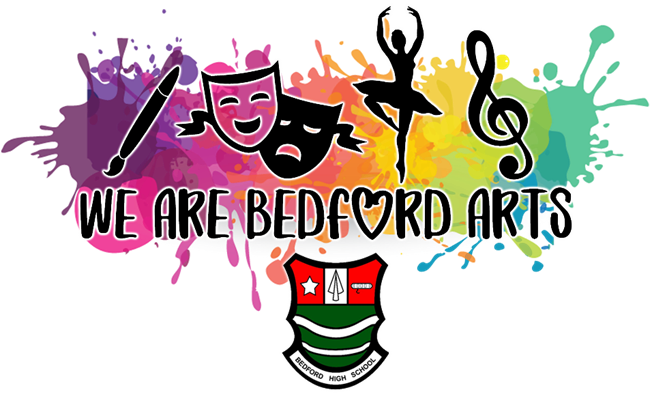 Who is coming? (over 40 employers)
LIPA (Liverpool Institute of Performing Arts)
Turnpike Gallery 
Wigan Music Service 
Lowry Theatre
Exchange Theatre 
A professional dancer 
Local artists & arts business owners
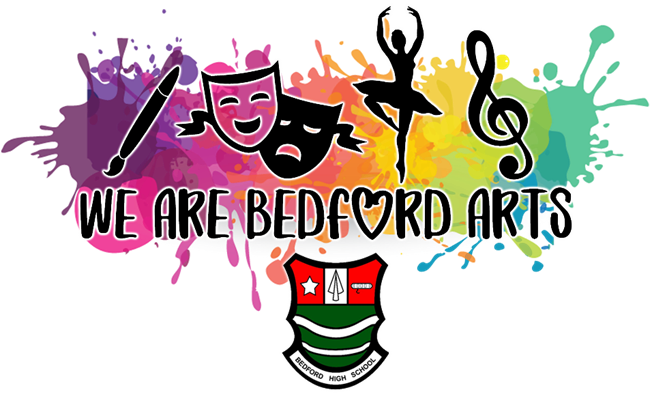 The creative industries are growing faster than any other sector in the UK
Every year the UK's creative industries contribute £92billion.
2 million work in this industry. 
The growth of the sector is expected to grow predicting that the creative industries could be worth £128.4billion to the UK economy by 2025 and help to create up to a million more jobs by 2030.
What are the creative industries?
Advertising and marketing
Architecture
Crafts
Design
Fashion
Film, TV, video, radio, gaming and photography
IT, software and computer services
Publishing
Museums, galleries and libraries
Music, performing and visual arts.
Design – exhibition, games, graphic, industrial, interior, landscape, product, textiles and theatre.
Who is coming? (over 40 employers)
KPMG (Accountancy/Technology/Business)
HSBC Bank
Solicitors 
Sellafield
Army 
Sofology (Engineering/Marketing/Retail/Business)
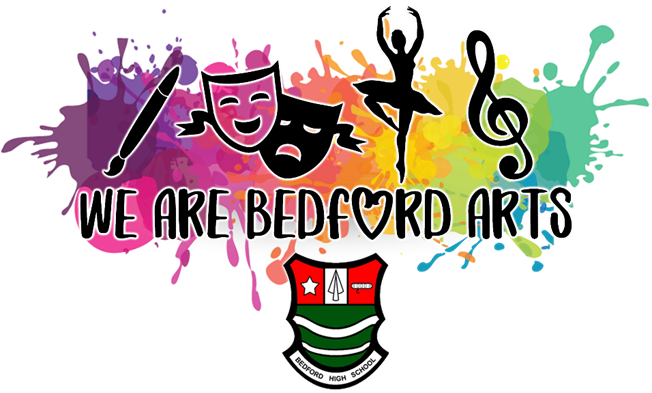 Tips for Careers Fairs
Don't stay silent. Many people may be shy during a careers fair and simply listen to others; more often than not, this represents a wasted opportunity. 
Make sure to ask plenty of questions to potential employers. 
The best attendees will prepare their questions the night before and do enough research on specific companies so that they can impress them.
SMILE 
Thank them for their time. 
Get a contact if you can.
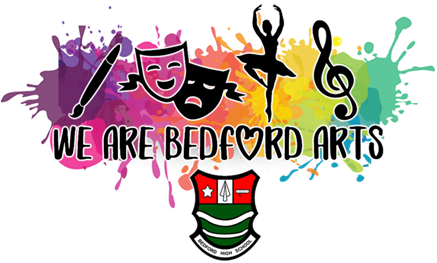 Example questions may include:
WHAT DOES YOUR COMPANY DO?
WHAT WOULD I BE DOING?
WHAT IS YOUR FAVOURITE PART ABOUT WORKING AT YOUR COMPANY? WHAT IS YOUR LEAST FAVOURITE? What is a typical day?
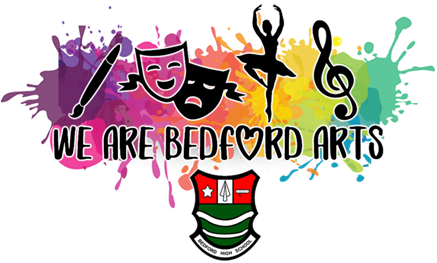 4. WHAT SURPRISED YOU THE MOST ABOUT YOUR COMPANY?
5. WHY DID YOU CHOOSE TO WORK HERE?
6. WHAT CHARACTERISTICS AND EDUCATIONAL BACKGROUND ARE YOU LOOKING FOR IN AN APPLICANT?
7. WHAT MAKES YOU DIFFERENT THAN OTHER COMPANIES IN YOUR INDUSTRY?
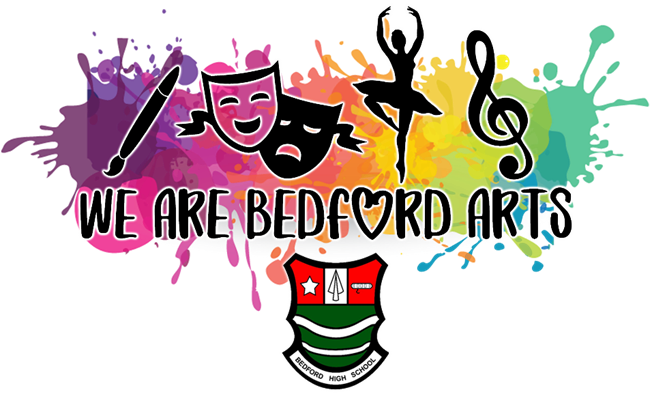 8.  WHAT IS YOUR HIRING PROCESS? WHEN ARE INTERVIEWS?
9. ASK ABOUT A PARTICULAR ROLE
10. WHATS THE BEST WAY TO STAY IN TOUCH? 
11. DO THEY CATER FOR WORK EXPERIENCE STUDENTS? COULD YOU DO WORK EXPERIENCE THERE?
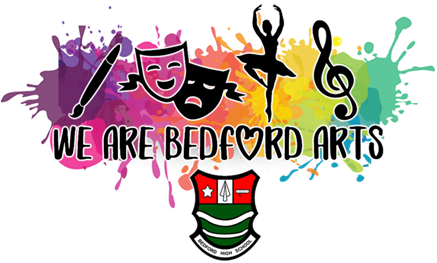 When is it?
Thursday 13th February 2.50-5pm
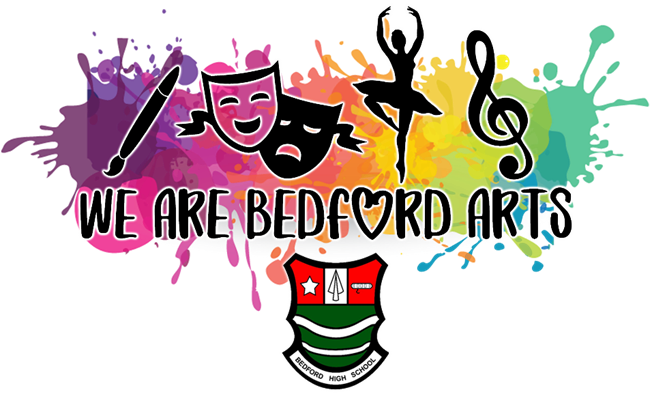 Interest to find out more?
https://www.prospects.ac.uk/jobs-and-work-experience/job-sectors/creative-arts-and-design/overview-of-the-creative-arts-sector-in-the-uk
Bedford’s Got Talent 2020
Auditions Thursday 27th February 
Lunch time (for students who get the bus)
After school until 4pm 

Live shows are Wednesday 1st and Thursday 2nd April. 

You need to make sure you can attend both nights.  

All talents welcome to audition e.g. magician, comedian.

Register with Mrs Madden in U20 before Friday 14th February.